KS2 Football
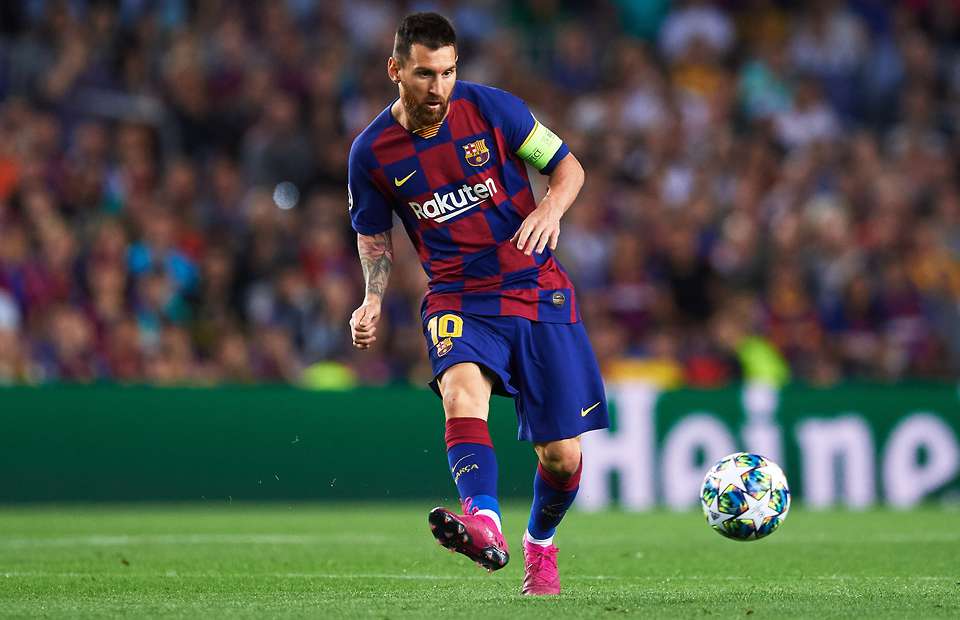 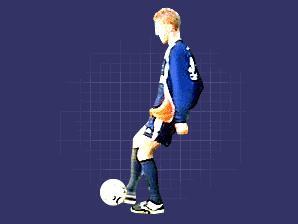 KS2 Hockey
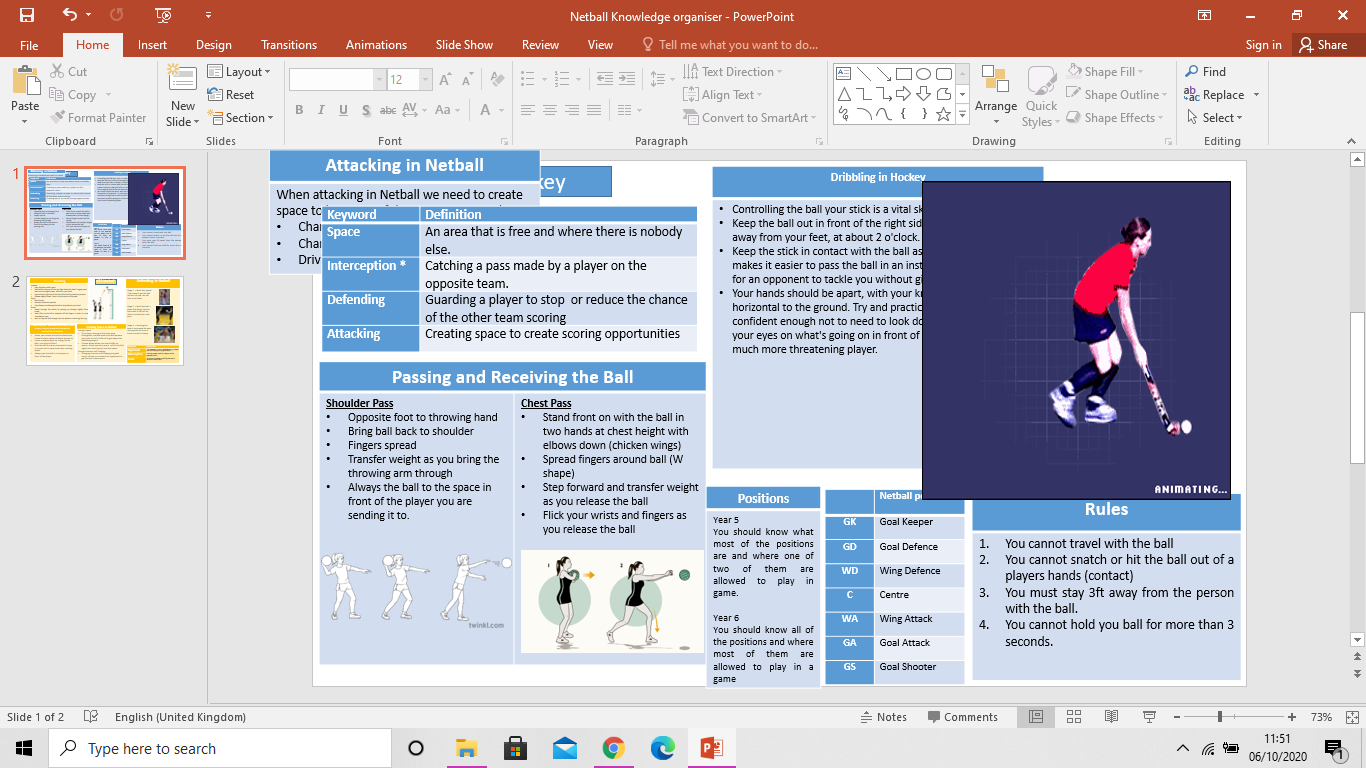 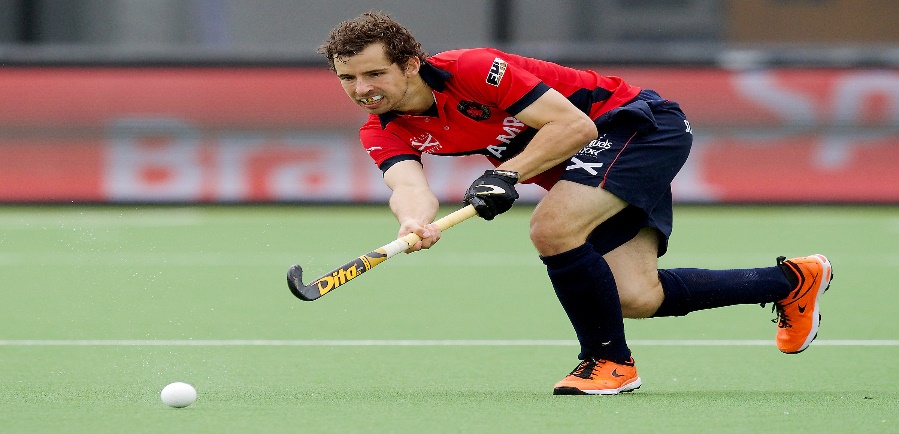 KS2 Netball
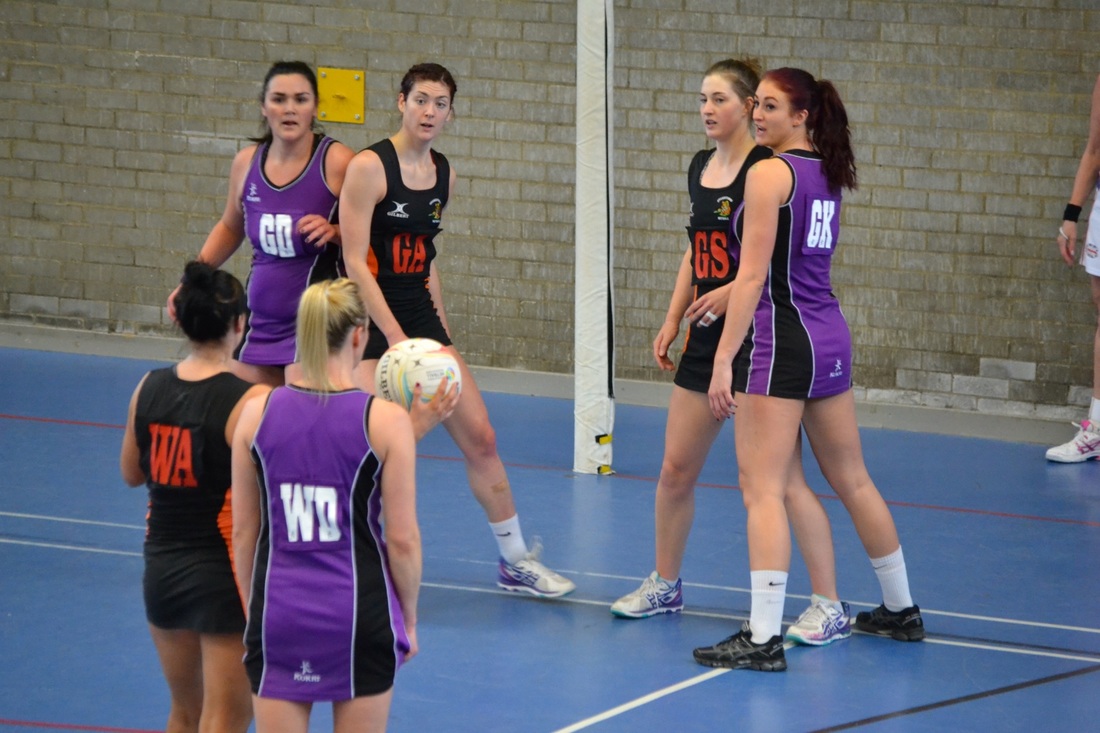 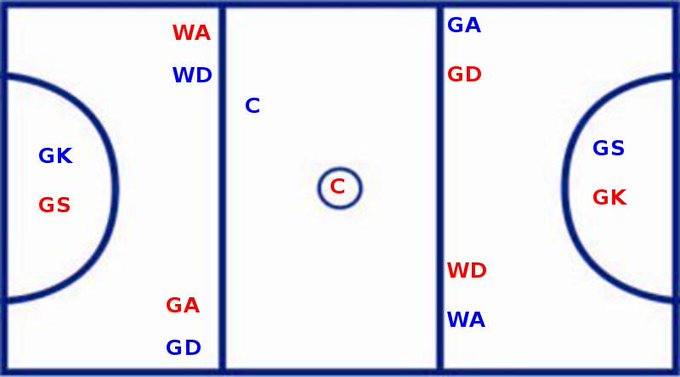 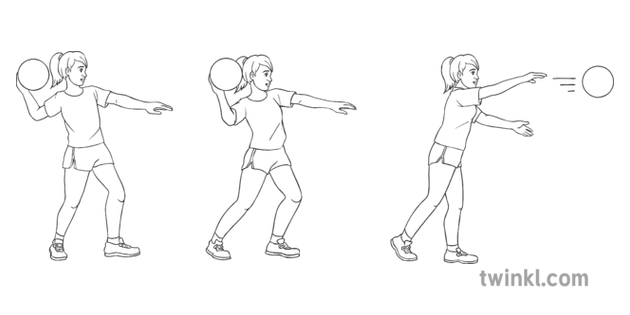 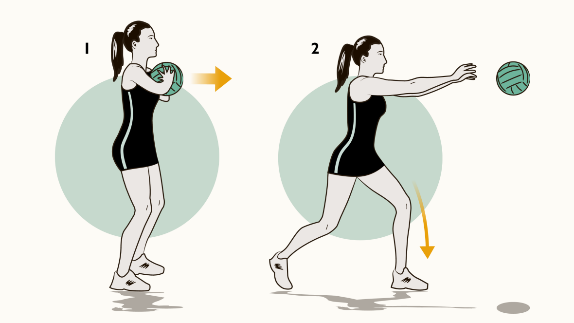